МАЛОЭНЕРГОЕМКИЕ  ТЕХНОЛОГИИ  ПЕРЕРАБОТКИ   ФОСФОГИПСА  НА МИНЕРАЛЬНЫЕ   ВЯЖУЩИЕ
Кузьменков М.И., проф., д.т.н., 
Стародубенко Н.Г., Беланович О.В.  
Кафедра химической технологии вяжущих материалов   УО «Белорусский государственный технологический университет», РБ 

Москвин Л.Ю. ООО «ИнноТека», Россия
Минск, 2013
Влияние дозировки серной кислоты, используемой для химической дегидратации дигидрата сульфата кальция
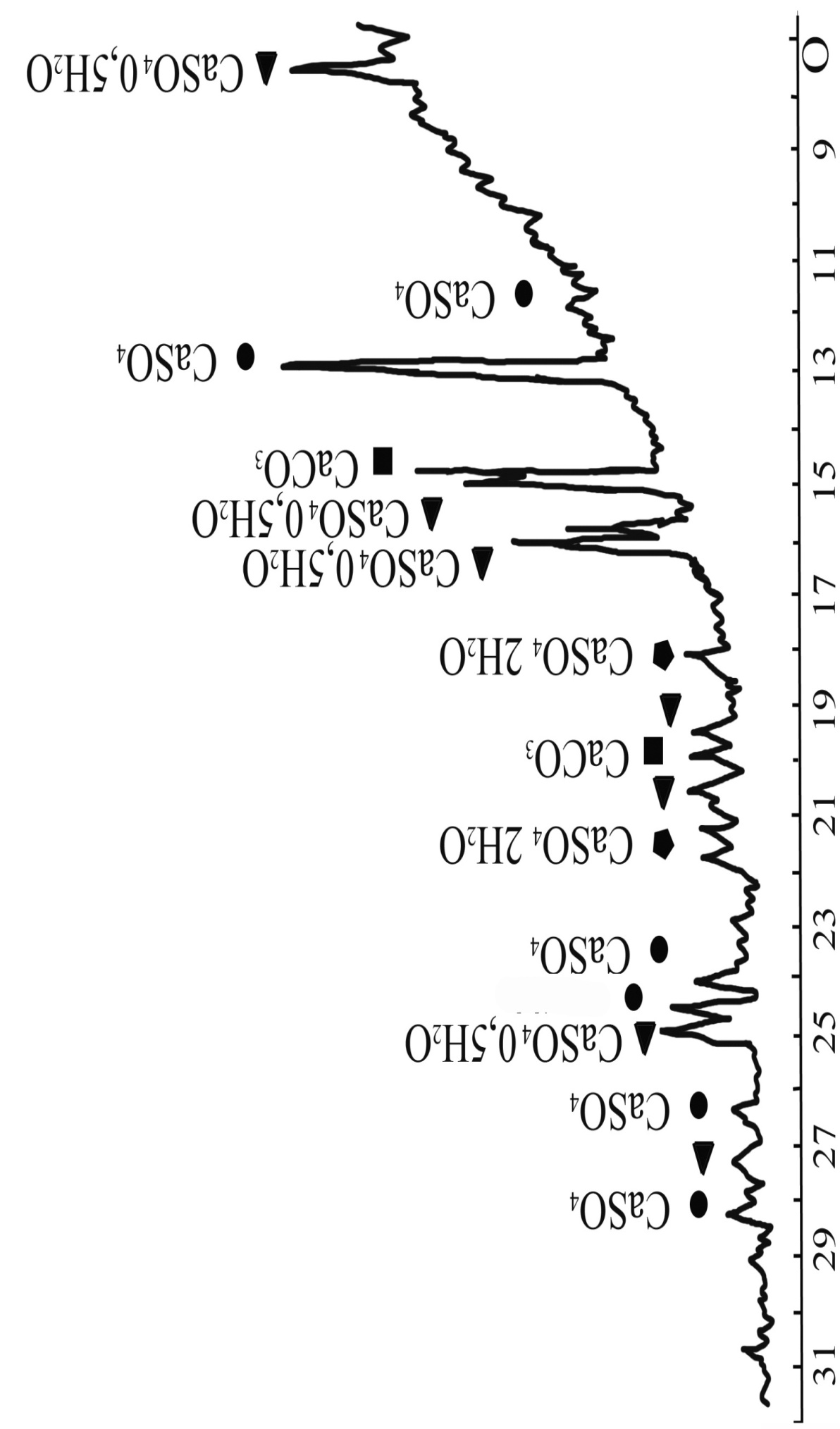 Рентгенограмма смешанного гипсового вяжущего с начальным отношением компонентов фосфогипс-серная кислота-мел –  1 :0,5 : 0,7
Сравнительная таблица  показаний прочности при сжатии смешанного гипсового вяжущего и строительного гипса
Свойства портландцемента, полученного с использованием нейтрализованного гранулированного фосфогипса
Таким образом, проведенные лабораторные и опытно-промышленные исследования показали возможность применения в качестве регуляторов сроков схватывания нейтрализованного фосфогипса на всех цементных заводах независимо от минералогического состава клинкеров
Спасибо  за  внимание!